Corrosion and passivation
Fyodor Malchik
Metal Corrosion
“the destruction of a material by chemical or electrochemical reaction to its environment”
typically a transfer of electrons from one metal to another through an Oxidation-Reduction Reaction.
Oxidation - Reduction Reduction
Anodic metal gives up electrons (oxidation)


Cathodic metal accepts electrons (reduction)

Or gases accept electrons (reduction)
Corrosion Mechanism
Cathodic cell
discussion of emf
galvanic series
intergranular corrosion
oxidation-reduction of iron
salt effects
[Speaker Notes: electrochemical corrosion requires
2 dissimilar metals (anode and cathode)
electrolyte (solution that can support the flow of electrons)
conductor (metallic pathway for electrons to flow between metals)
potential is measured in emf series
galvanic series is practical listing of emf potentials in less idealized conditions
intergranular corrosion at boundaries, different potential for different structures e.g. pearlite is part carbide and part alpha iron
oxidation reduction of iron
salt draw moisture to the surface, chlorides react with rust making is flake off faster and exposing more iron for the oxidation reaction]
Slides on Impact of Corrosion
Aluminum corrosion
Pitting 
Crevice corrosion
Contaminants
Environments
[Speaker Notes: Aluminum - Steel corrosion is a galvanic reaction
Pitting - isolated breakdown of coating system, break in film is anode and the rest is a cathode (oxidation concentration cell)
example of pitting of a bridge flange
Crevice Corrosion is caused by the formation of an oxidation concentration cell.
contaminants in the air accelerate corrosion, sulfur and acid rain participate in reactions
Steel Structure Painting Council (oil base life prediction for coatings)]
Basics of Corrosion
EMF series is a numeric rating of potential under ideal conditions
Galvanic Series is a practical listing
Galvanic Protection
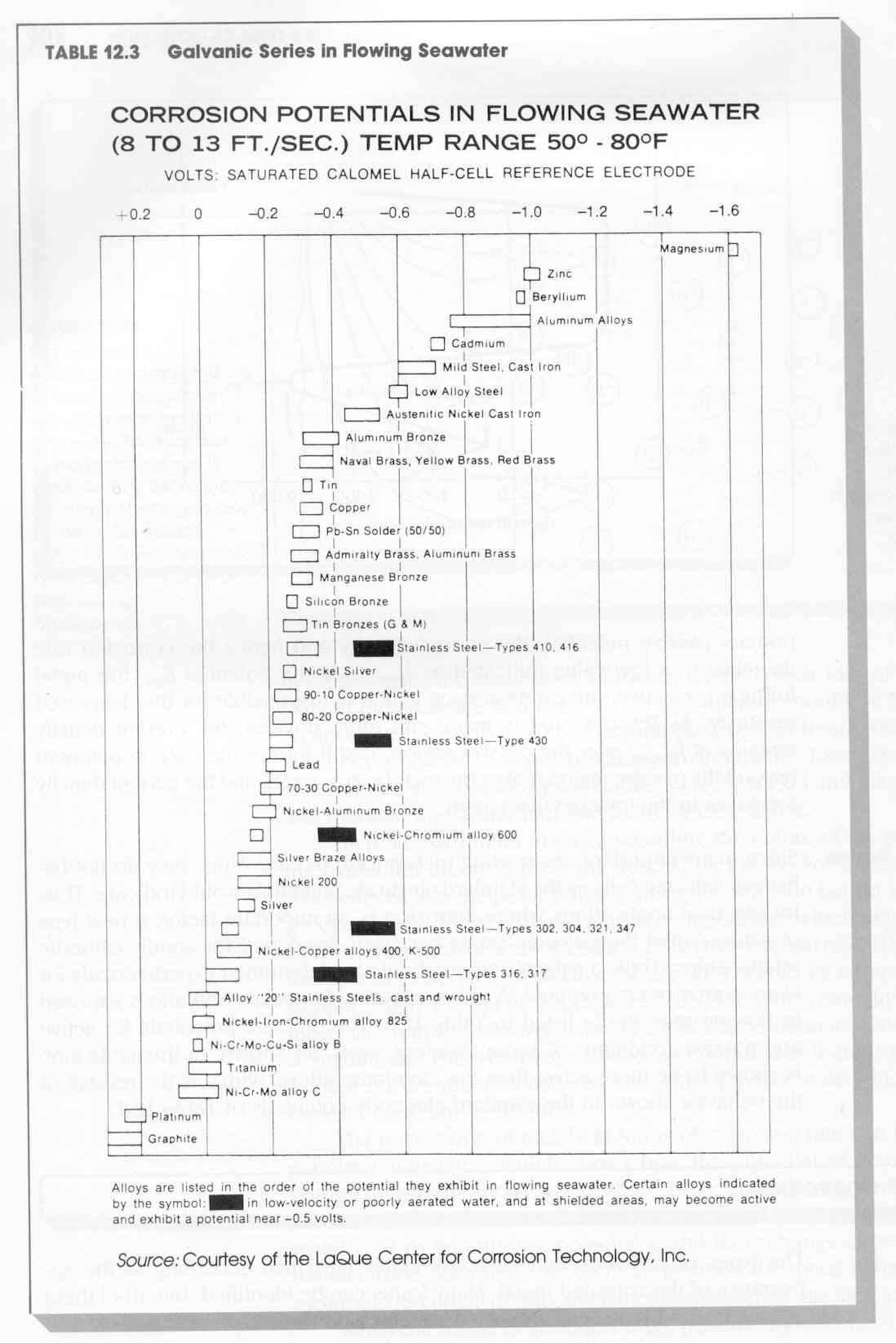 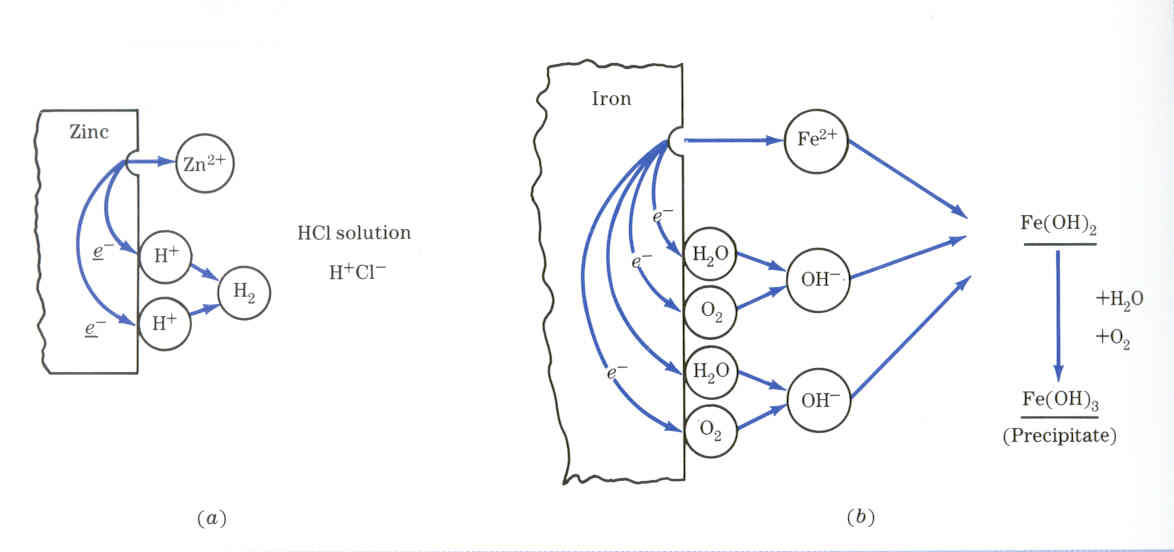 Steel Corrosion
Initial Oxidation Reaction
Secondary Oxidation Reaction
Rust
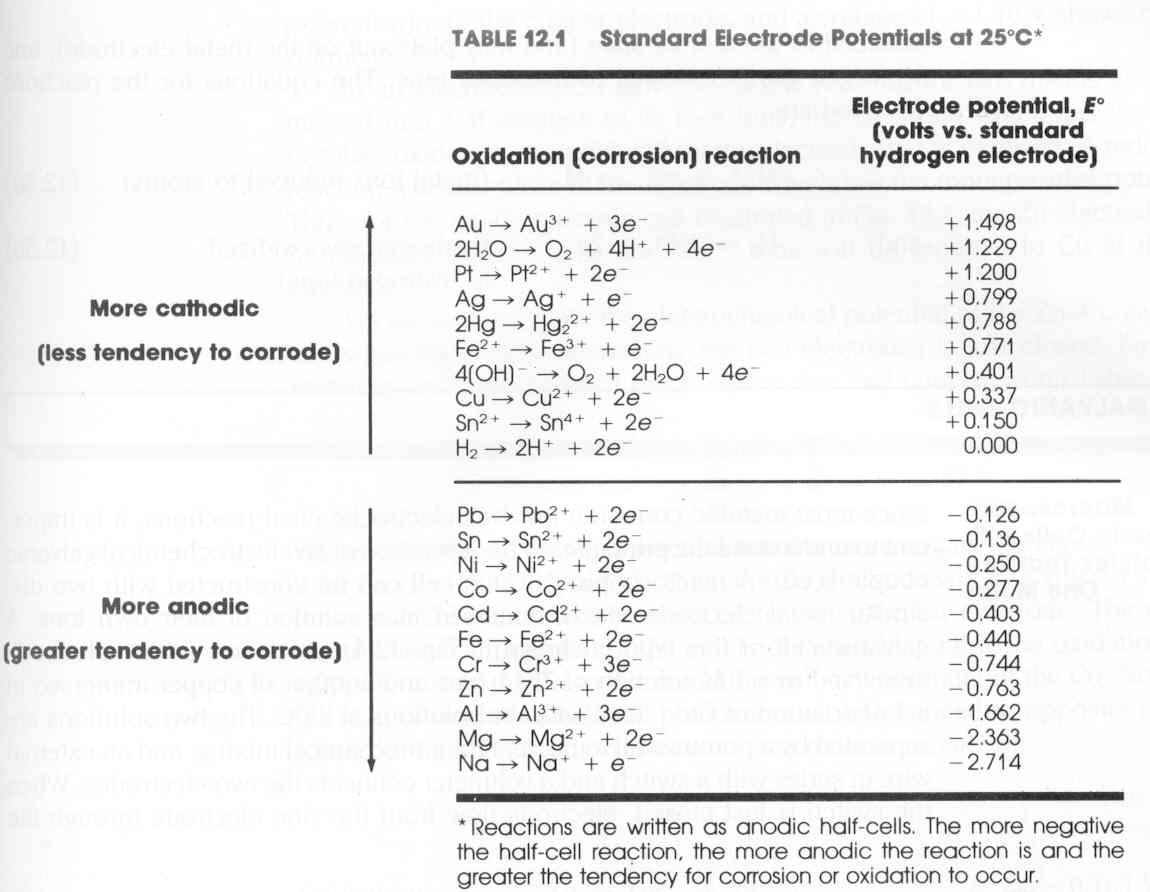 Corrosion potential calculation
Reduction Reaction must have higher potential than the oxidation reaction or they will not form a cathodic cell
-0.440 V
-0.763 V
Relative measure of corrosion
Acceleration of Corrosion
Physical Characteristics
exposed area (less, increases corrosion rate)
time of exposure (more time, more corrosion)
Environmental Characteristics
acidic environment
sulfur gas environment
temperature (high temps, more corrosion)
moisture (oxygenated moisture)
Passivation
A protective film in oxidizing atmospheres
chromium,nickel, titanium, aluminum
Metal oxide layer adheres to parent metal
barrier against further damage
self-healing if scratched
Sensitive to environmental conditions
passivated metal may have high corrosion rates
Forms of Corrosion
Uniform corrosion of a single metal
usually an electrochemical reaction at granular level
relatively slow and predictable
rusting of exposed steel, tarnished silver
easily corrected with coatings and regular maintenance
Forms of Corrosion
Galvanic Corrosion
2 dissimilar metals, electrolyte, electrical connection and oxygen
Pitting Corrosion
Localized corrosion forming holes or indentations
Difficult to initially detect
Forms of Corrosion
Crevice Corrosion
narrow crevice filled with ionized solution
Oxygen-rich on the outside, oxygen-poor on the inside
metals oxidize with salt anions  FeCl2 and pH rises in cathodic zone
H+ may destroy passivity
Forms of Corrosion
Intergranular Corrosion
corrosion along grain boundaries at microscopic level
stainless steels and heat treated high-strength steels
carbides precipitate along grain boundaries leaving these areas with no alloyed Chromium
Welds can have this same depletion effect
Forms of Corrosion
Cavitation and Erosion in Pipe
particulate matter
turbulent flow
abrades away the corrosion product 
abrasion of zinc coatings
Forms of Corrosion
Stress Corrosion Cracking
tensile stress and corrosive environments
cracks are initiated at corrosion areas
tensile stresses propagate the crack
corrosion further deteriorate crack
etc.....
Reinforcement Corrosion
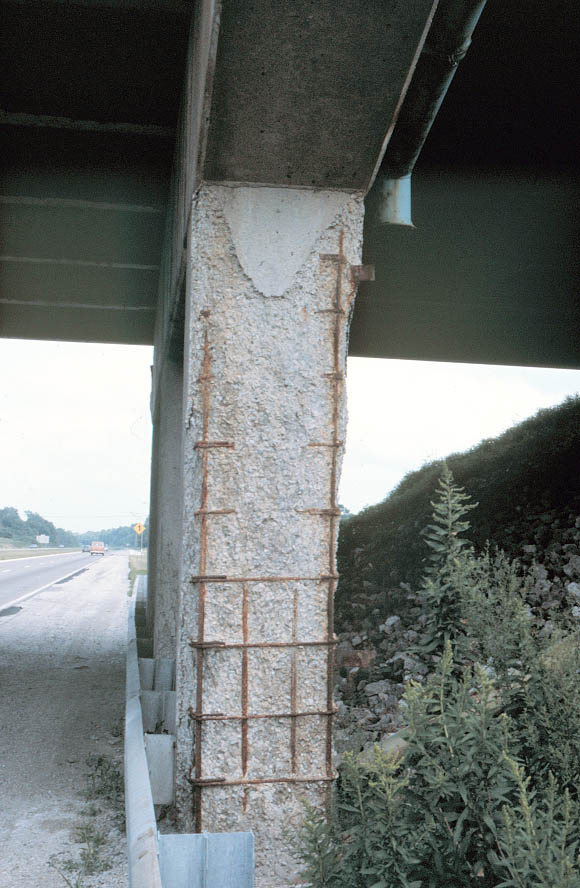 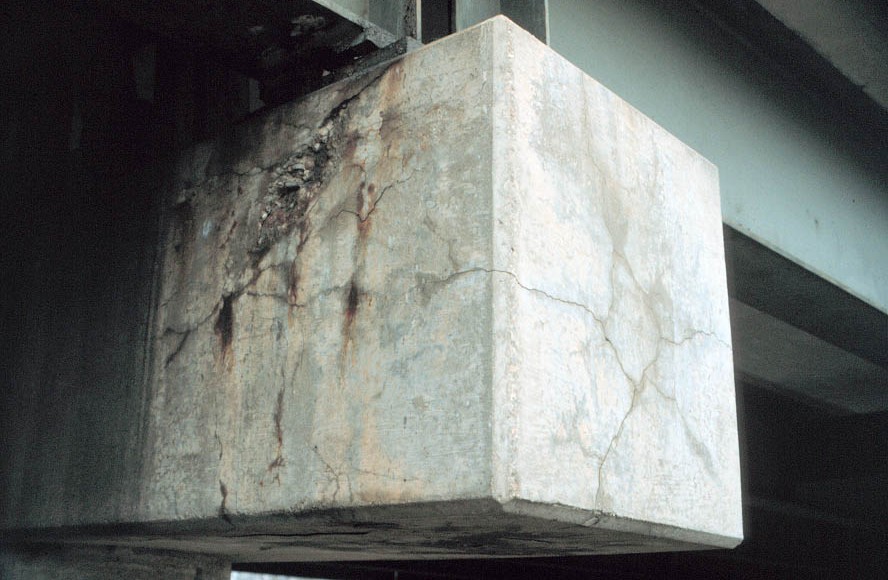 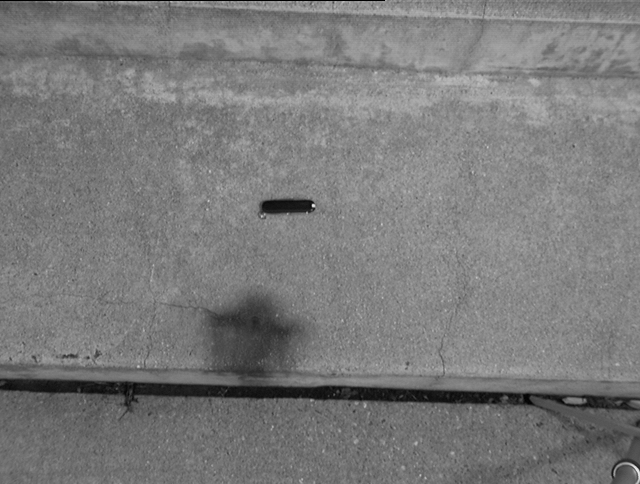 Corrosion Products
Fe + 2OH = Fe(OH)2

Oxidation of Fe(OH)2
Fe(OH)3 (rust)
Passivity barrier breaks down
Presence of Oxygen
Moisture
Corrosion of Metals in ConcreteReinforcing Steel & Prestressing Steel
Concrete is Normally Highly Alkaline
Protects Steel from Rusting if Properly Embedded
If Corrosion Occurs, the Reaction Products are 	Greater in Volume Than the Original Steel
Corrosion Initiation and Rate Depends On
Amount of Concrete Cover, Quality of Concrete
Details of Construction, & Exposure to Chlorides
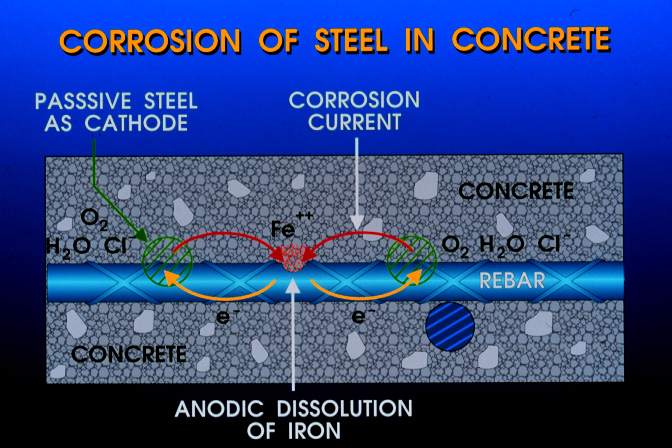 Avoiding Corrosive Situations
Choose couple metals close on the galvanic series
Use large anode, and small cathode areas
Electrically insulate dissimilar metals
Connect a more anodic metal to the system
Avoid turbulent flow and impingements in pipe systems
Examples of Corrosion in CE
Steel strapping or iron nails with copper pipe is ok, but they may rust with time.
Never use Copper strapping or attachments with steel pipe, steel pipe will corrode
condensation on the bottom of cold water pipe
Corrosion Prevention
Coatings
Barrier films
Inhibitive Pigments
Sacrificial treatments
Paint
Active Cathodic Protection